Witnesses to War II

Witnessing:

Kluger’s memoir

Nanking Film
--witness testimony
--staged reading of primary documents


A more mediated form of witnessing: Horrors of War Bubble Gum Cards

News and historical information
Lurid illustrations
Brief texts explaining the significance of the illustration

To know the HORRORS OF WAR is to want PEACE
J. Warren Bowman of Gum, Inc. collborated with George Moll on cards
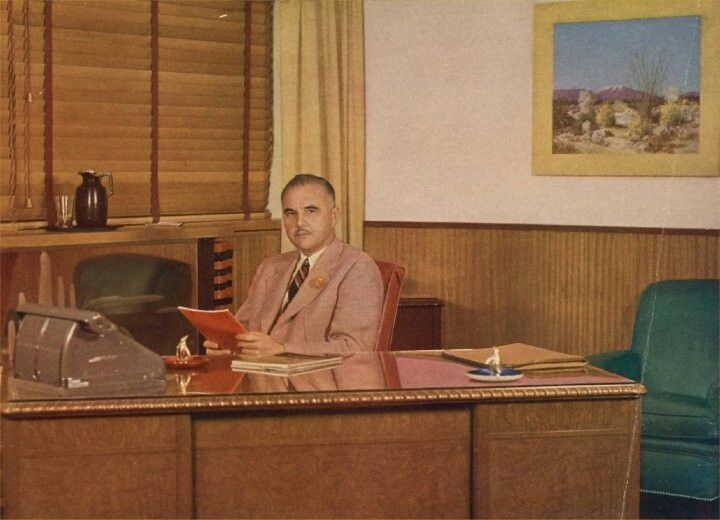 From Gum Inc. promotional material:

Much can be accomplished in the way of forming an attitude against war and for
Peace by showing children of an impressionable age what war really means. No child can
Look at these pictures of its destruction without getting the idea that war is wrong. With 
A whole generation growing up with an anti-war fixation attributable to these cards,
It should go a long way toward bringing about a state of Patriotic Peace throughout
The United States and eventually throughout the World. (Collectors Set)
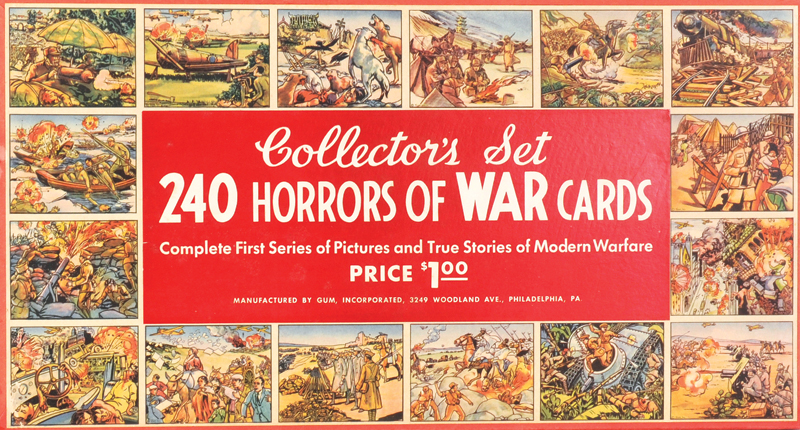 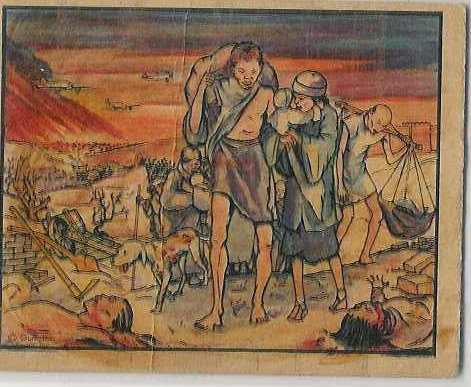 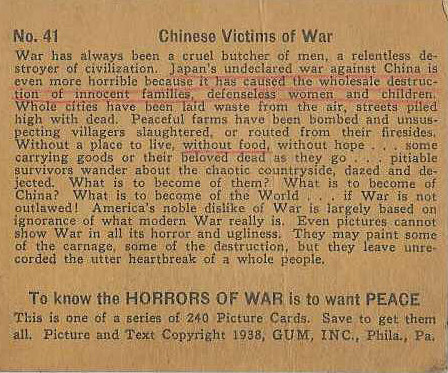 Yasukuni Shrine to Japanese War Dead
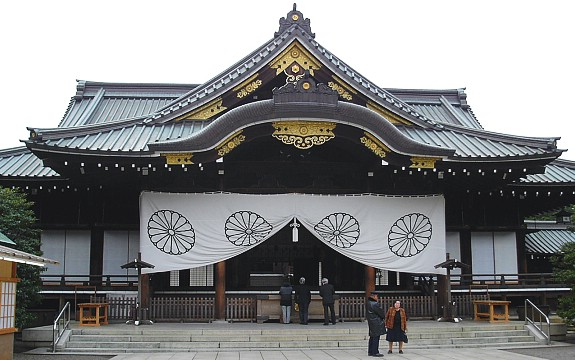 Nanjing Massacre Memorial Museum, Nanjing
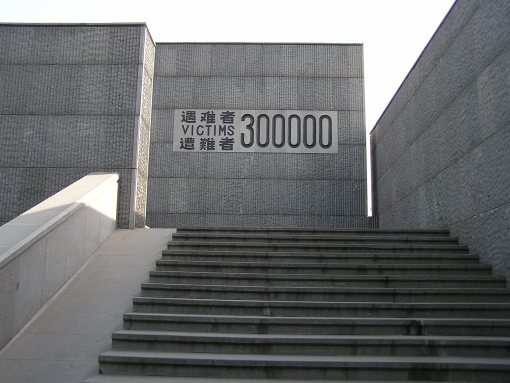 Nanjing Memorial Massacre Museum
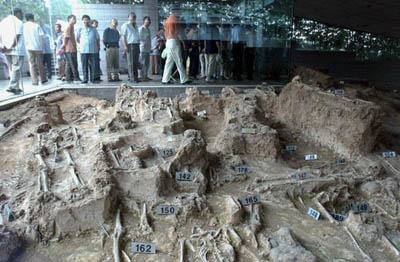